Хозевитские мученики
Исследовательская работа
ученицы 6А класса МБОУ СОШ№3
им.Д.Ф.Лавриненко
Маргашовой Александры
Хозевитский монастырь находится в Иудейской пустыне Палестины
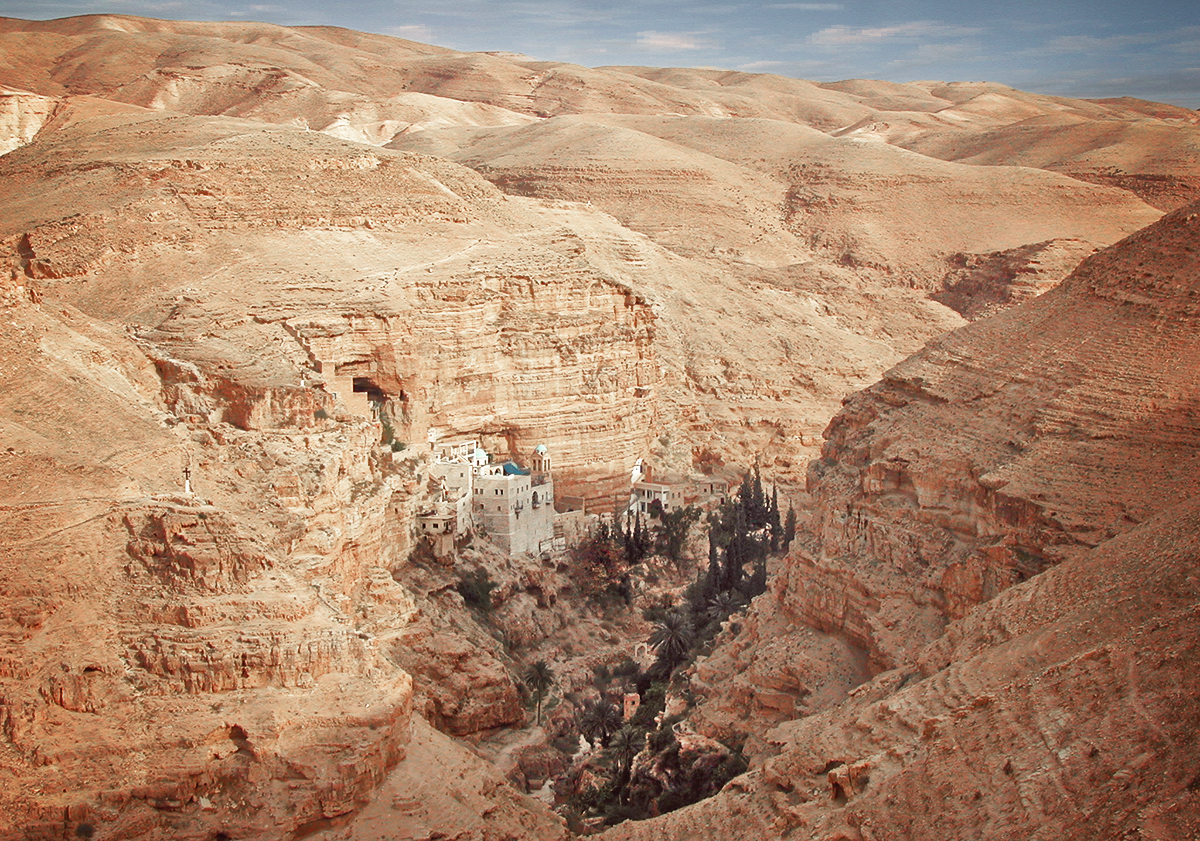 Ущелье на местном наречии называется Хузив или Хузива.    Монахи монастыря назывались хозевитами.
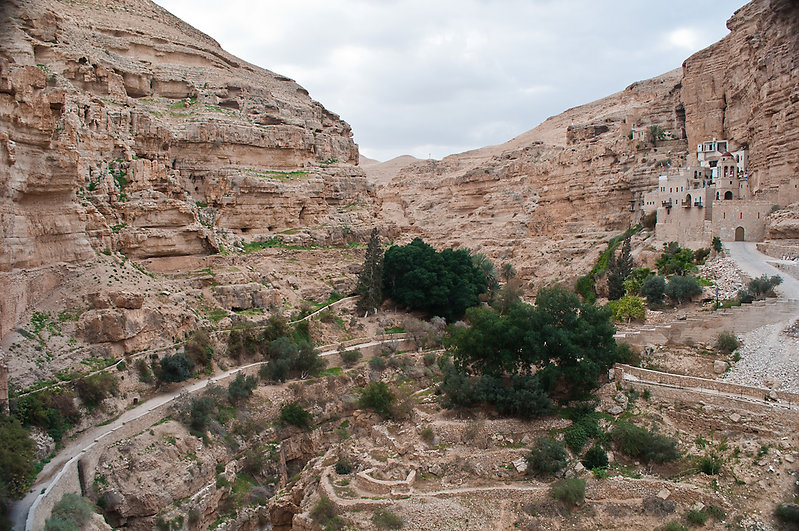 Сейчас он известен как  Монастырь   преподобного Георгия Хозевита - это один из самых древних и удивительных монастырей Израиля.
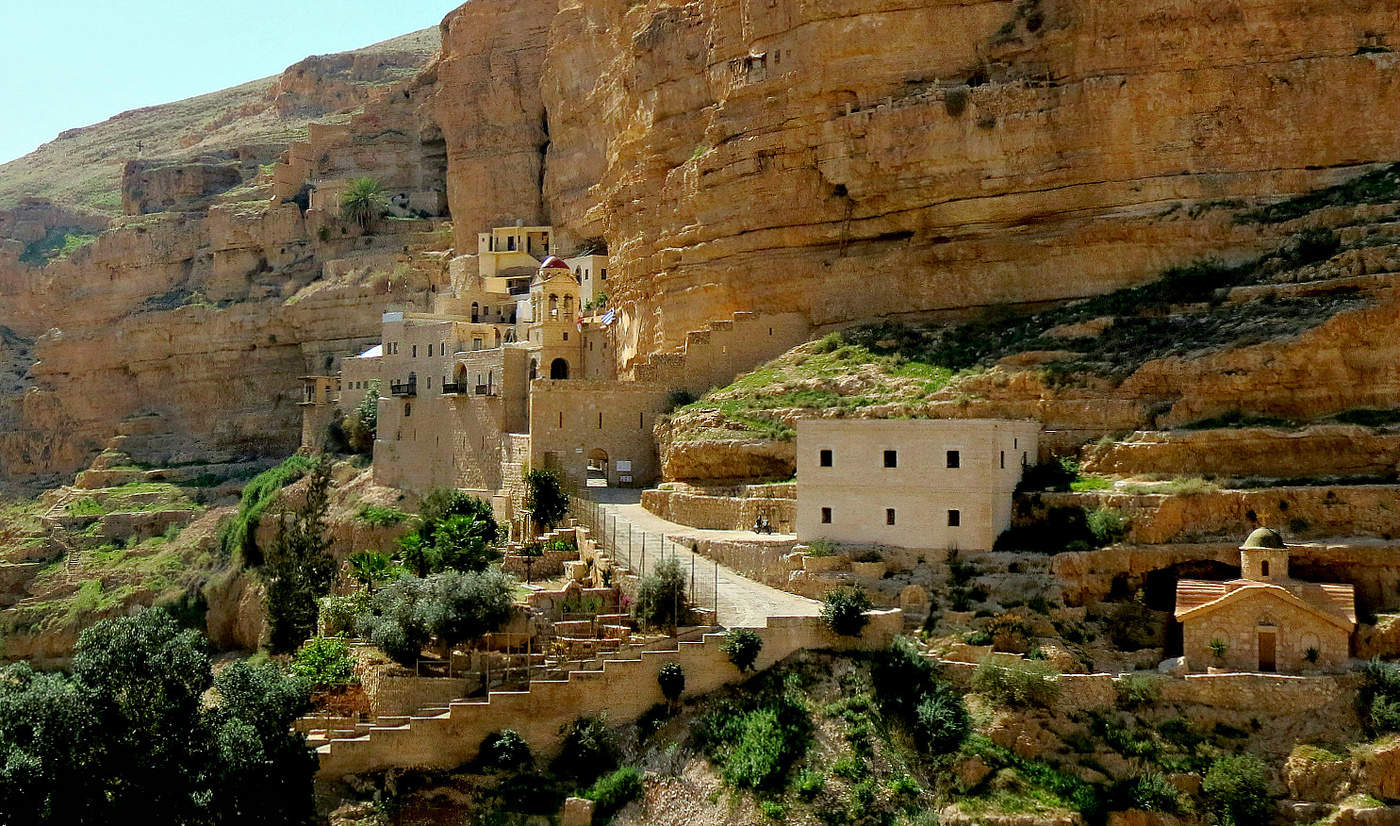 Место считается святым.
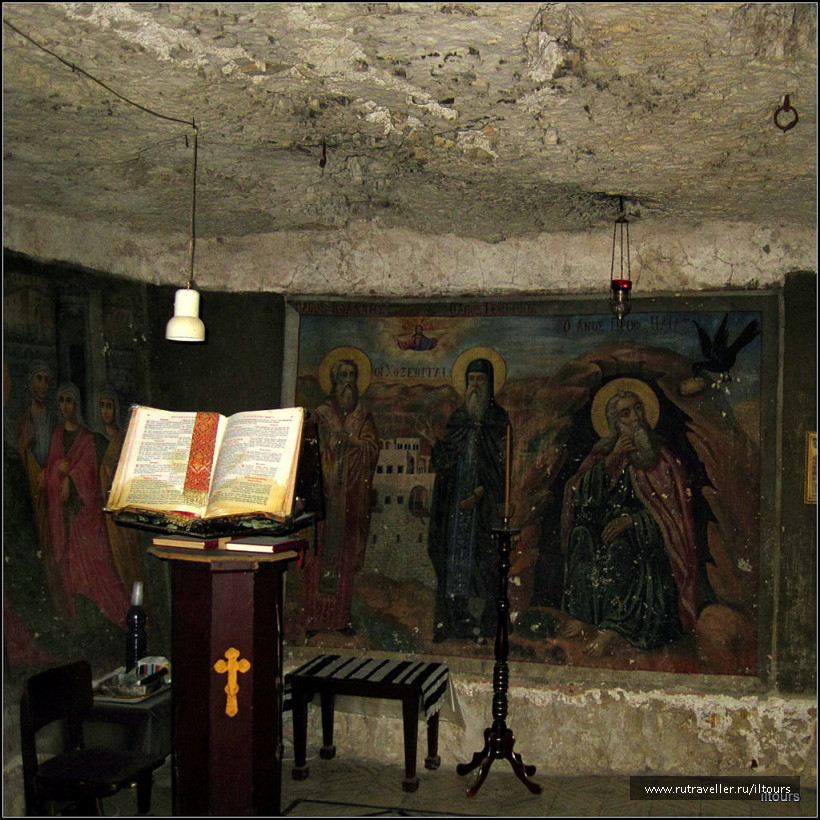 В Библии говорится, что именно это место  было указано Богом   пророку Илии для его пребывания в пустыне..
 Пещера пророка    сохранилась. 
В ней сейчас построена  церковь  имени пророка Илии.
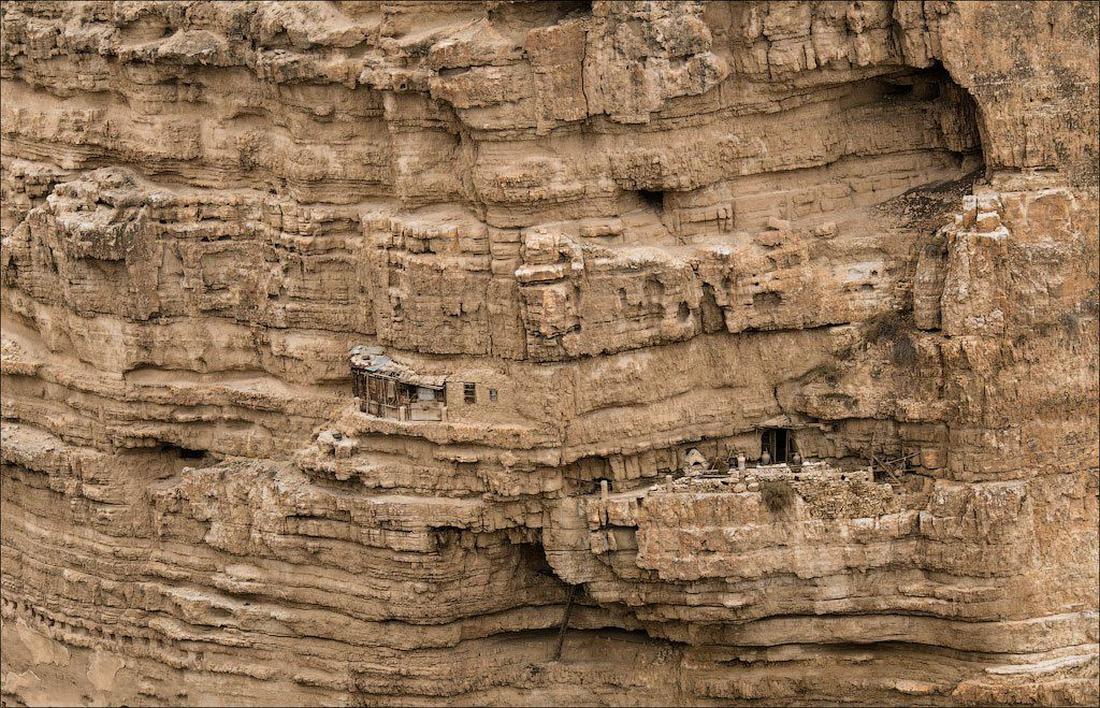 Первые отшельники появились в этом святом месте еще в 4 веке..
Постепенно скалы обживали новые монахи и к 7 веку в ущелье проживало около 4 тысяч монахов.
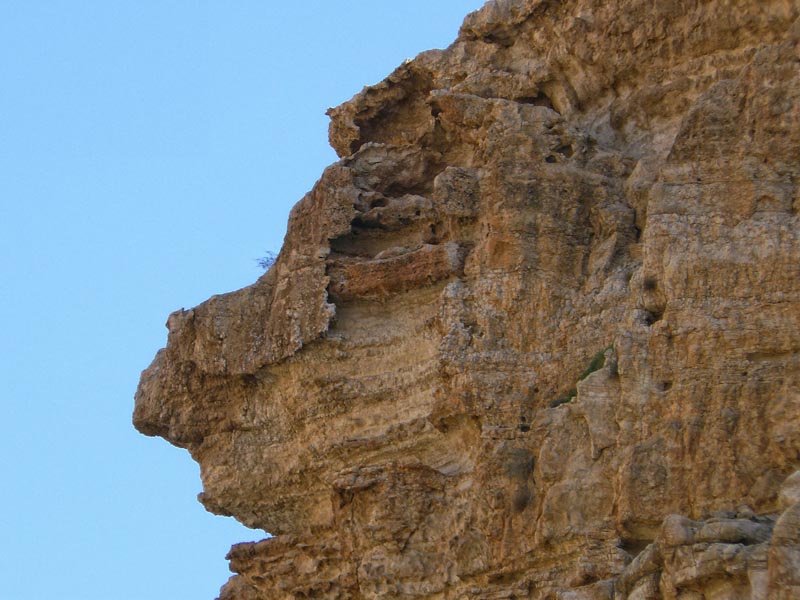 Каждый из них имел свою пещерку и там молился в уединении всю неделю, но по воскресным дням и праздникам   собирались на совместную службу. Такой тип монастырского устроения назывался лаврой.
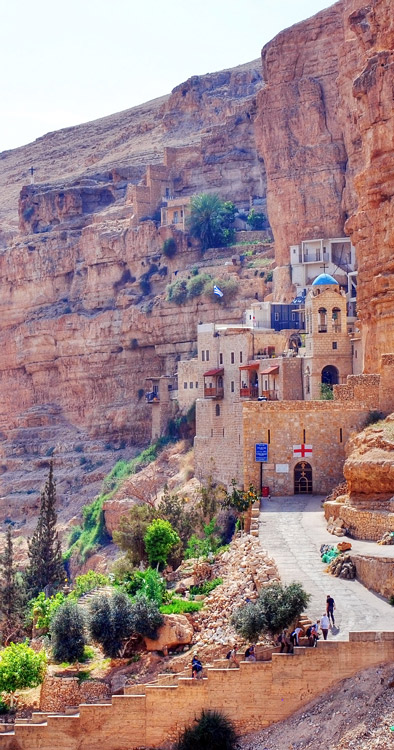 В настоящее время в монастыре  проживают 6 греческих монахов. Тип монастыря – киновия.
Преп. Иоанн Хозевит, епископ Кесарии.  Прославился высокой духовностью, прозорливостью, именно он считается основателем общежительного монастыря. При нём монастырь сильно вырос. Умер в конце 6 века.
Икона их монастыря Хозевитов .  Преподобные Иоанн и Георгий Хозевиты
Преподобный Георгий Хозевит.Прославился подвигами еще в юности, строгий аскет, был духовником не только в своем монастыре, но и у отшельников. Предупредил монахов о нападении и разрушении монастыря в 614г., этим спас многих от смерти.Умер в 625г.
Преподобный Иоанн Новый Хозевит (румынский) - строгий аскет и отшельник. В 1992 году преподобный Иоанн Румын был причислен к лику святых.
Мучениками в монастыре почитают только монахов, погибших во время   нападения персов в 614г. Тогда  при защите монастыря погибли около 40 монахов..
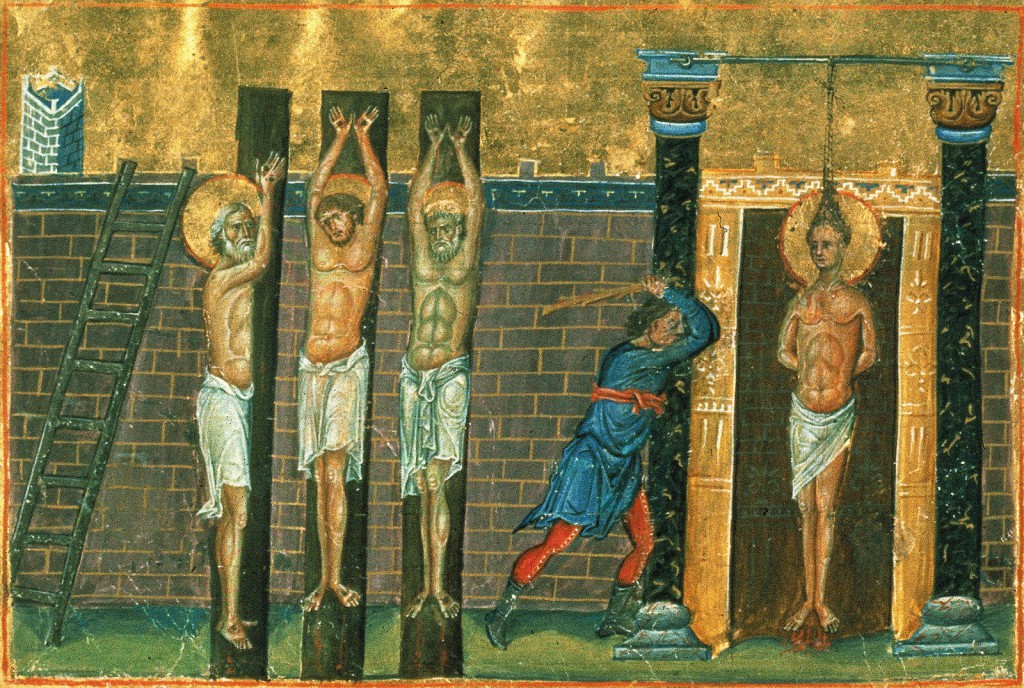 Кости и главы  мучеников хозевитских  хранятся в часовне и алтаре храма
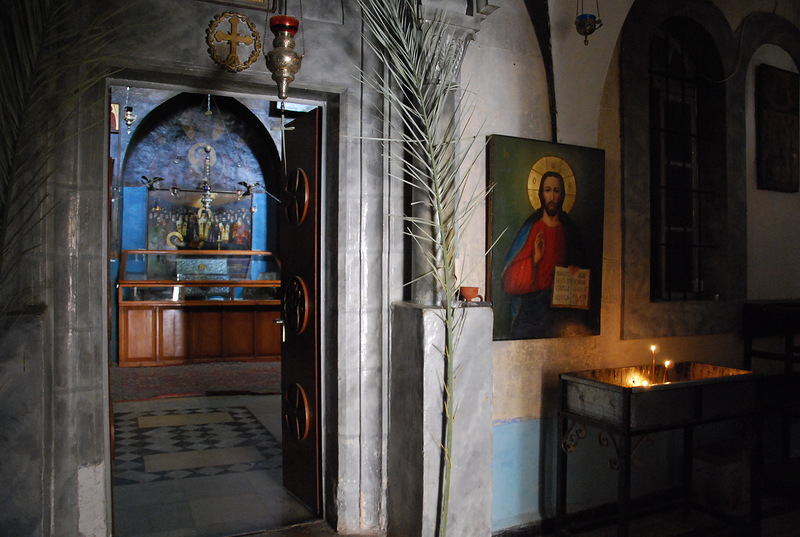 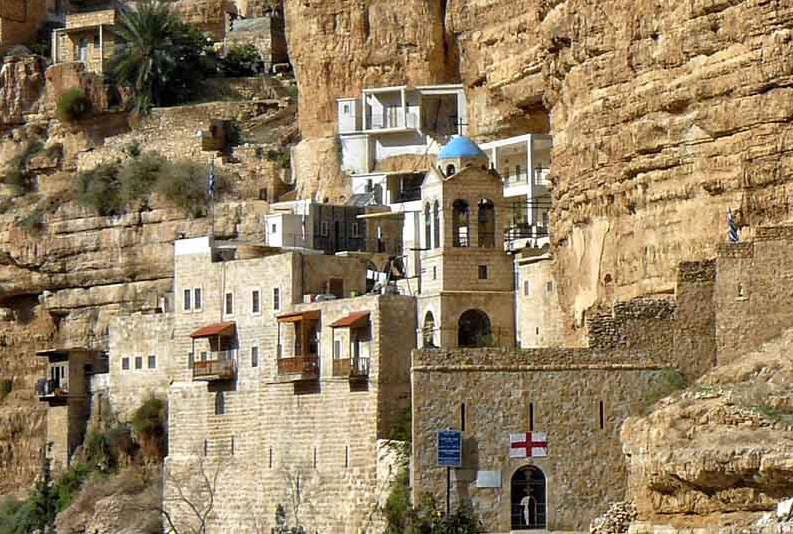 Желаем всем посетить этот удивительный монастырь!